Find the Area
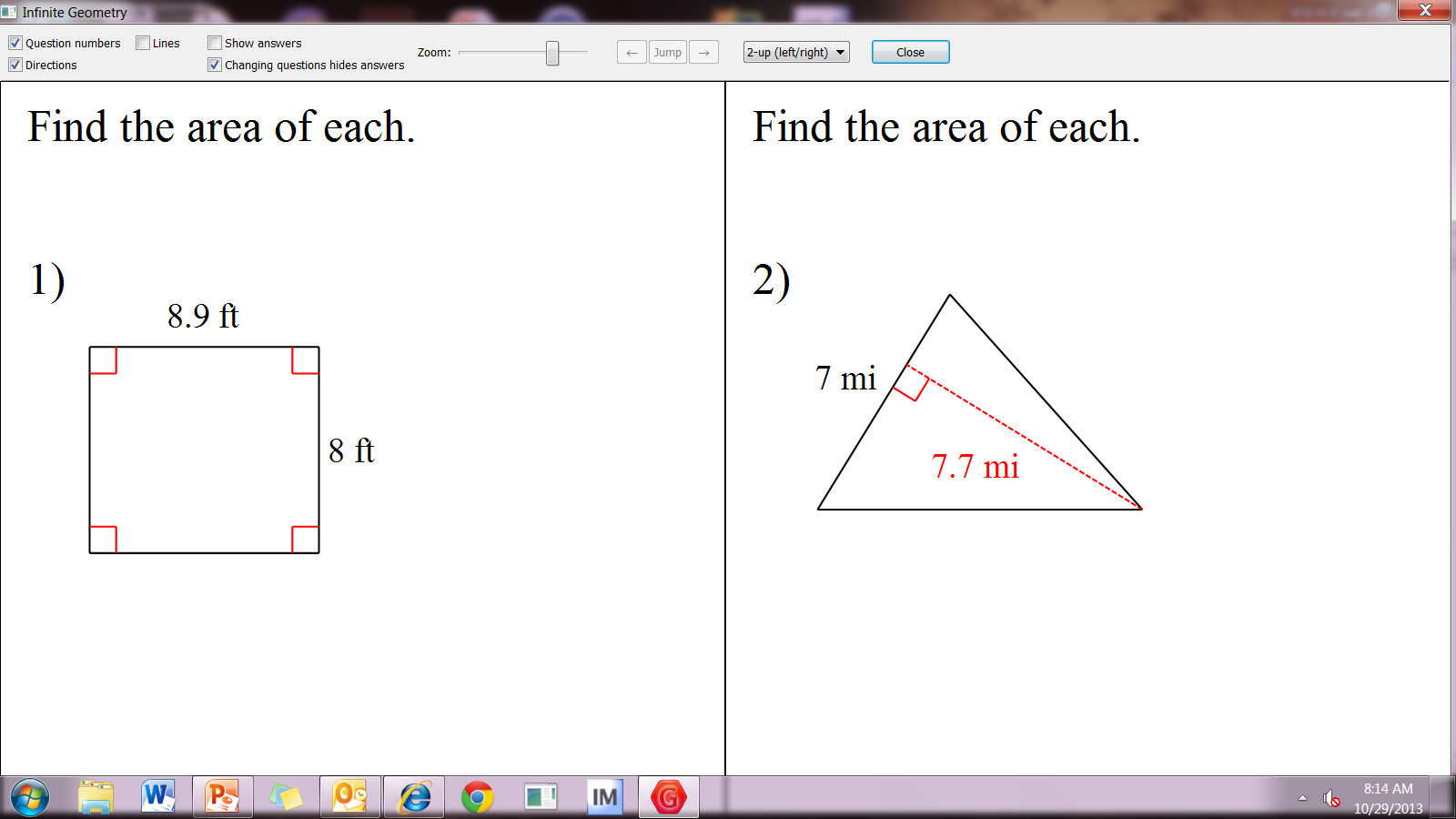 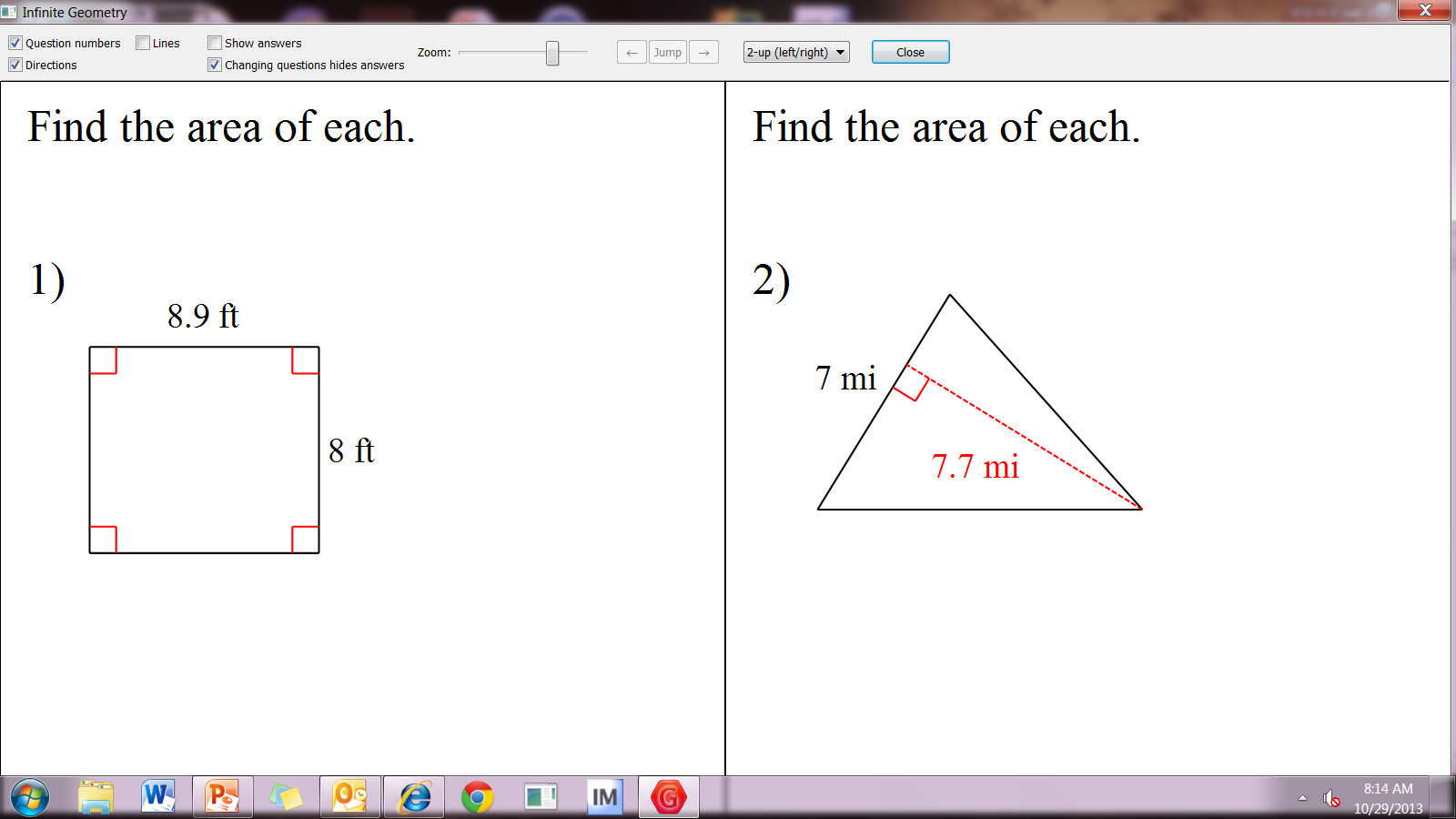 Lesson 24: Chord Properties & Segment Lengths
If two chords are congruent, then their corresponding arcs are congruent.
Solve for x.
8x – 7
3x + 3
8x – 7  = 3x + 3
x = 2
Find the length of WX.
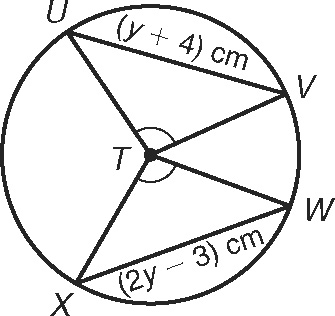 Find
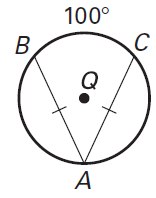 360 – 100
260 divided by 2
130º
If two chords are congruent, then they are equidistant from the center.
In K,  K is the midpoint of RE.  If    TY = -3x + 56 and US = 4x, find the length of TY.
U
T
K
E
x = 8
R
S
Y
TY = 32
If a diameter is perpendicular to a chord, then it also bisects the chord.This results in congruent arcs too.Sometimes, this creates a right triangle & you’ll use Pythagorean Theorem.
IN Q, KL  LZ. If CK = 2x + 3 and  CZ = 4x, find x.
Q
x = 1.5
C
Z
K
L
In P, if PM  AT, PT = 10, and PM = 8, find AT.
P
A
M
8
10
MT = 6
T
AT = 12
Find the length of CE
CB is a radius.
BD is a radius.
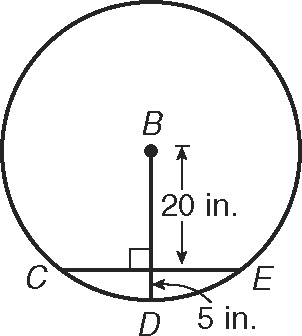 What is the length of the radius?
25
Now double it to find CE.
30
25
x
Find the length of LN.
MK and KL are radii.
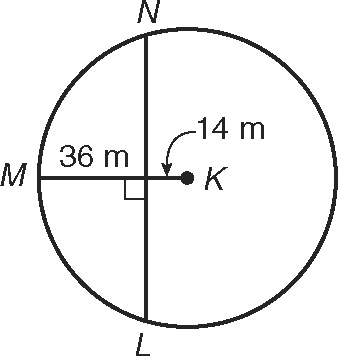 Now double it to find LN.
x
50
LN = 96
Segment Lengths in Circles
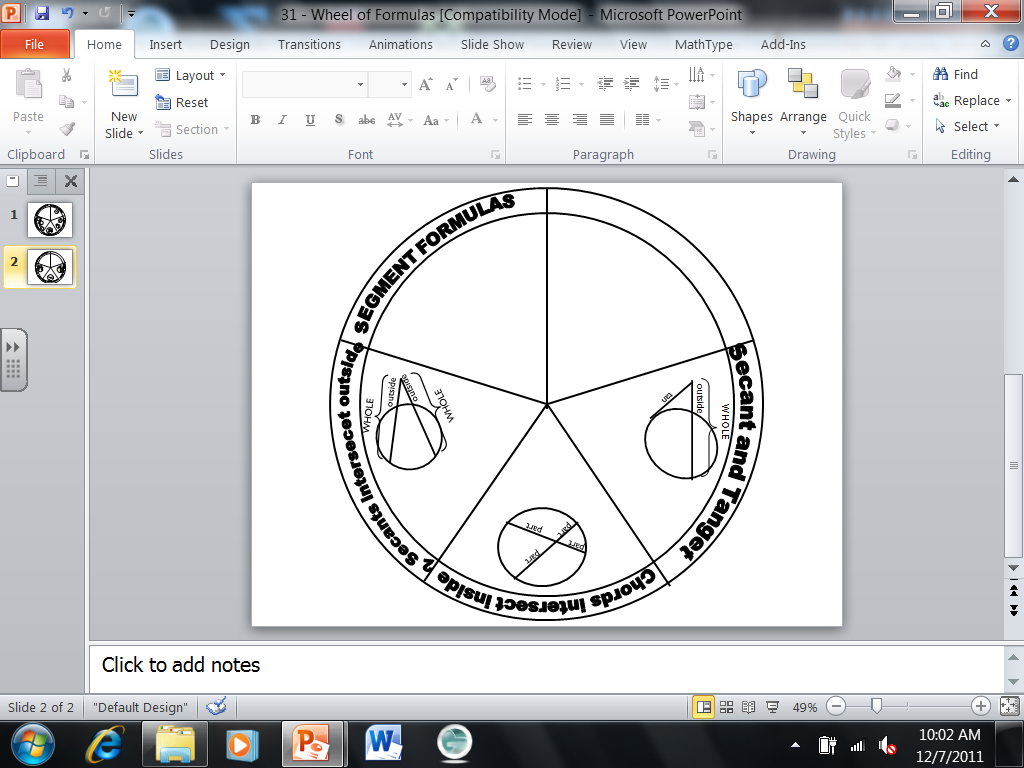 Two chords intersect
INSIDE the circle
Type 1:
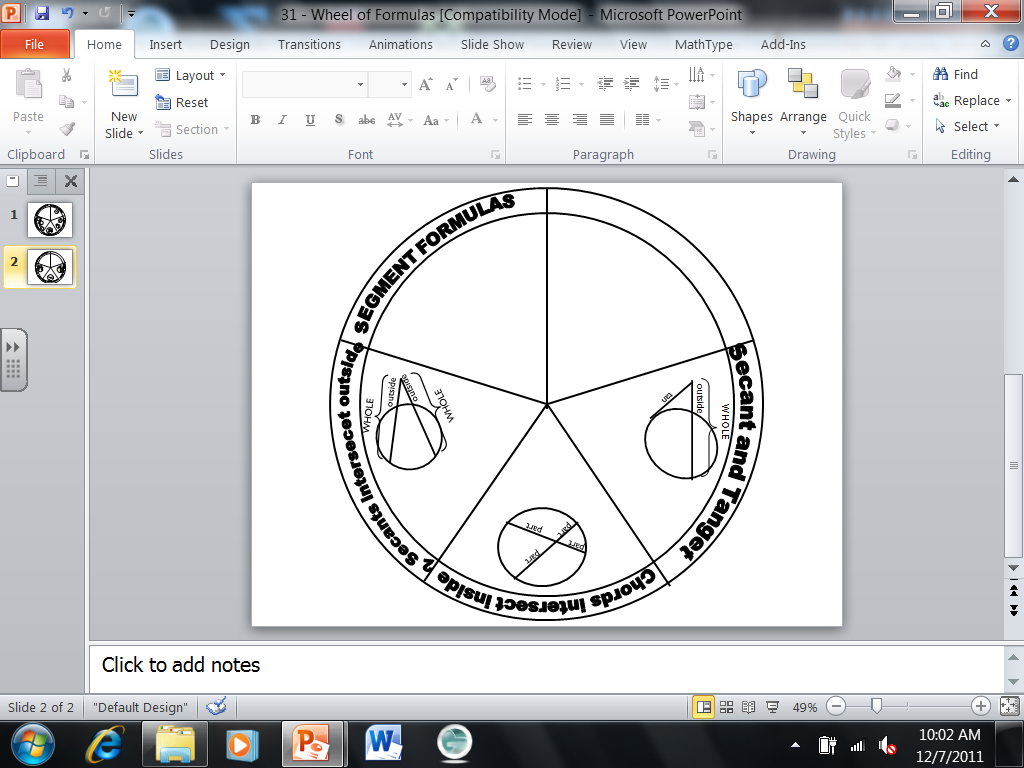 part
part
part
part
Go down the chord and multiply
[Speaker Notes: Emphasize that the chords are NOT congruent or bisected!]
Solve for x.
9
6
x
2
x = 3
12
2x
8
3x
Find the length of DB.
A
D
x = 4
C
DB = 20
B
Find the length of AC and DB.
D
A
x – 4
x
C
5
10
x =  8
AC = 13
DB = 14
B
Two secants intersect
OUTSIDE the circle
Type 2:
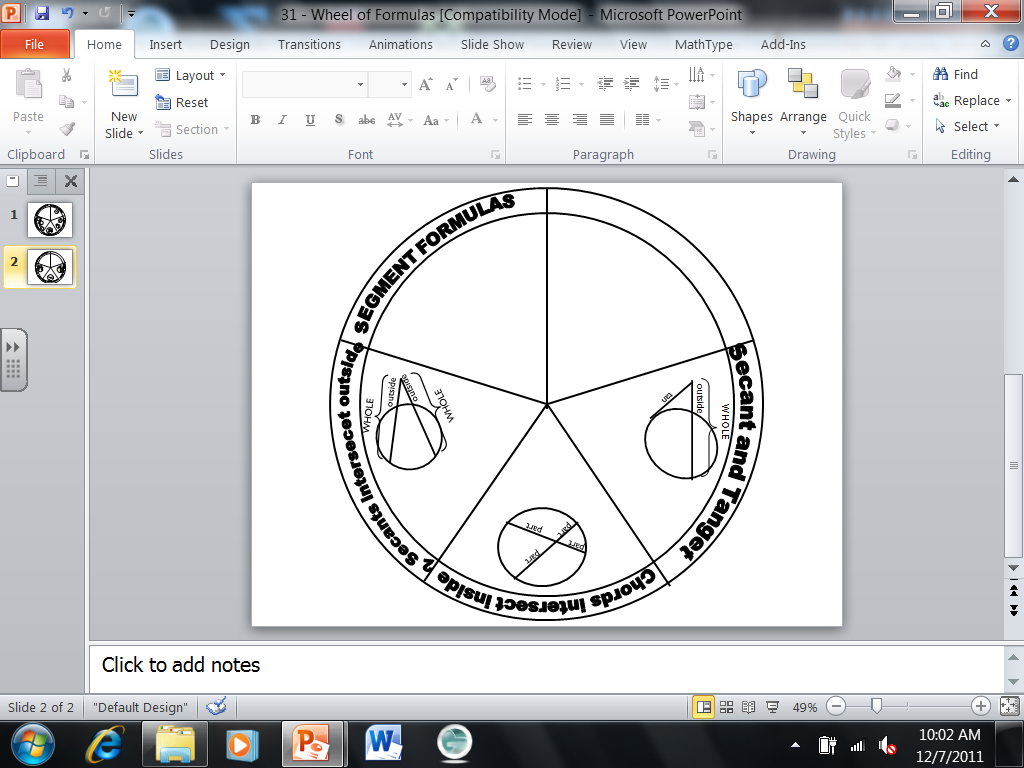 Sometimes you have to add to get the whole.
Solve for x.
x = 31
20
7
4
x
7
(20)
=
(4 + x)
4
140 = 16 + 4x
124 = 4x
Solve for x.
x = 11.8
x
5
8
6
6
(6 + 8)
=
5
(5 + x)
84 = 25 + 5x
59 = 5x
Solve for x.
(x – 6)(x + 16) = 0
x = 6
10
x
4
8
x
(x + 10)
=
(8 + 4)
8
x2 +10x = 96
x2 +10x – 96 = 0
Type 2 (with a twist):
Secant and Tangent
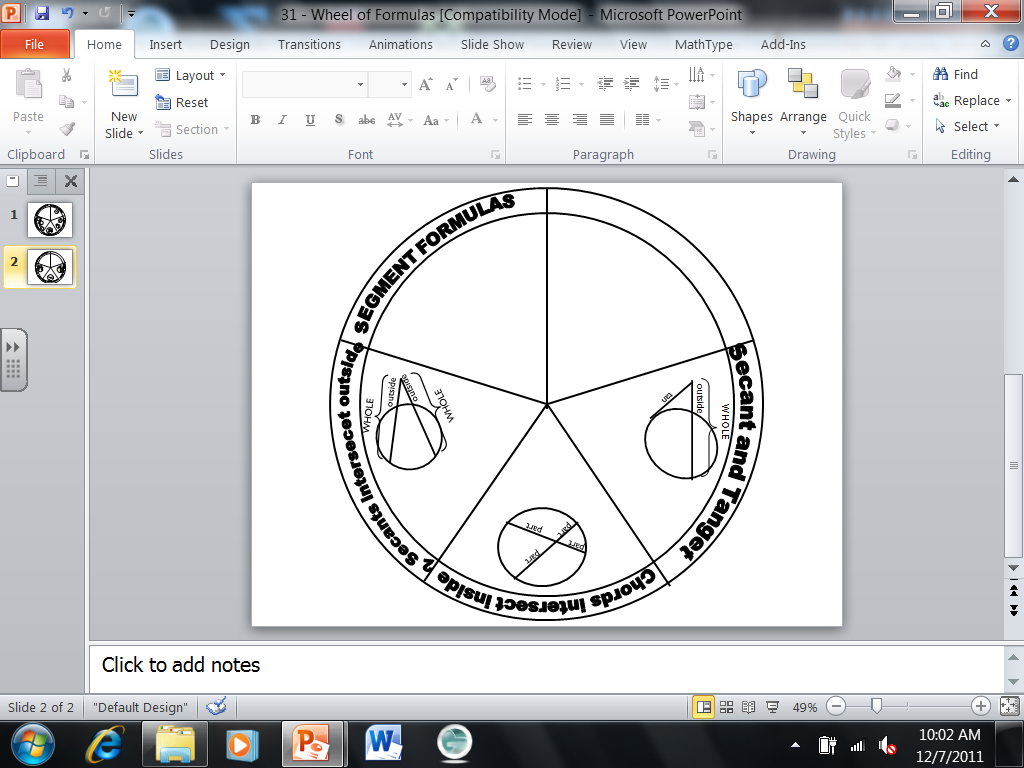 Solve for x.
x
12
24
x = 36
(12 + x)
242
=
12
576 = 144 + 12x
432 = 12x
Solve for x.
5
15
x
x = 10
(5 + 15)
x2
=
5
x2 = 100
Practice
Workbook Page 232
Homework
Worksheet